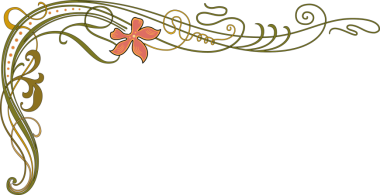 ПО ДОРОГАМ СКАЗОК
 А.С.ПУШКИНА
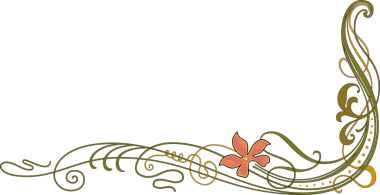 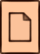 П
О
П
Д
У
Б
П
Е
Т
У
Ш
О
К
З
Е
Р
К
А
Л
Ь
Ц
Е
Г
В
И
Д
О
Н
Ч
Е
Р
Н
Я
В
К
А
АлександрСергеевичПушкин
Родители А.С. Пушкина
Сергей Львович
Надежда Осиповна
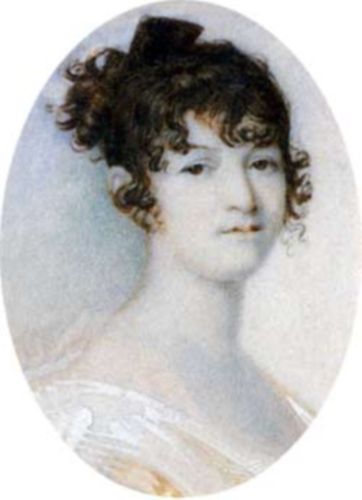 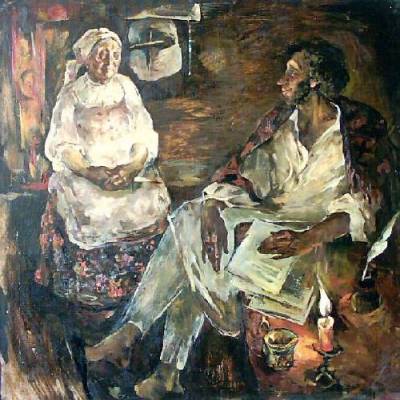 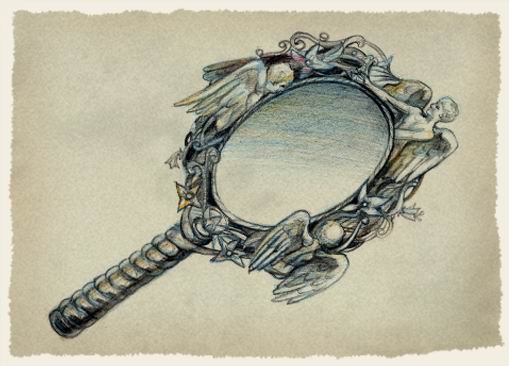 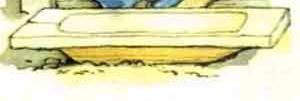 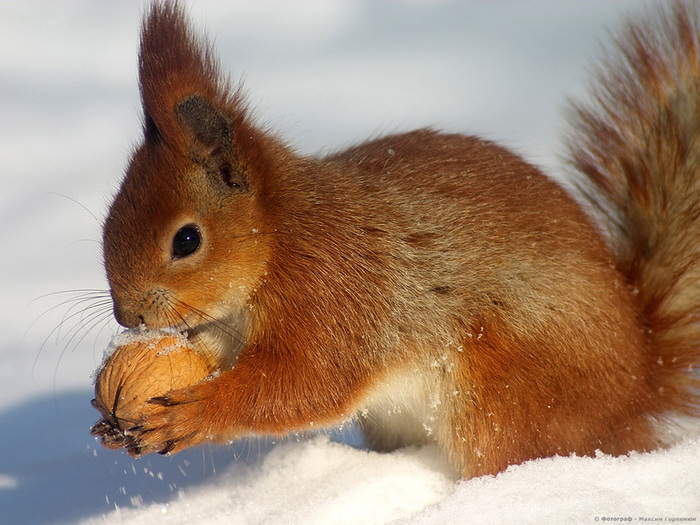 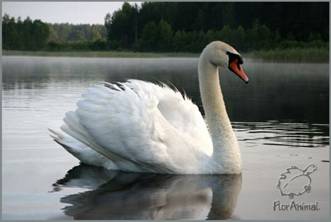 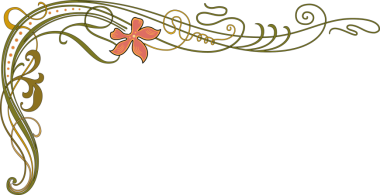 Сказка о царе Салтане
Серов 
Валентин Александрович
Подумай хорошо
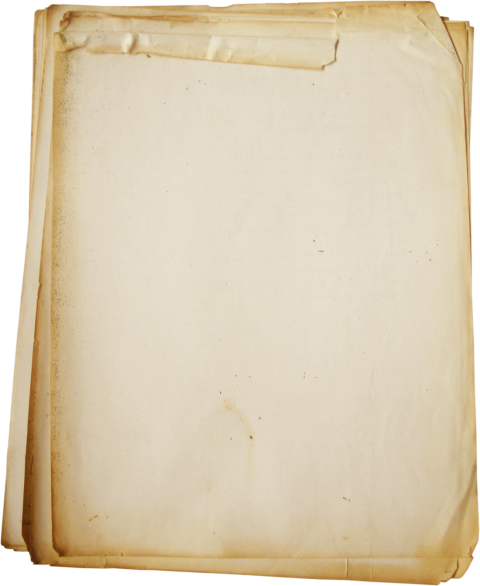 Сказка о рыбаке и рыбке
Правильно
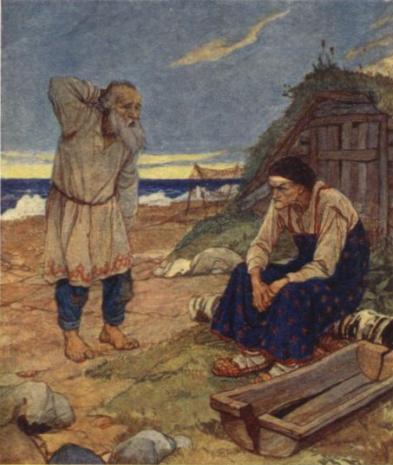 Глядь: опять перед  
ним землянка;
На пороге сидит 
его старуха,
А перед нею 
разбитое корыто.
Неправильно
Сказка и мёртвой царевне и о семи богатырях
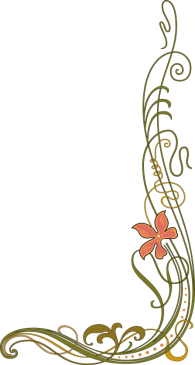 Подумай еще
Сказка о попе и работнике его Балде
Сказка о золотом петушке
Увы, неверно
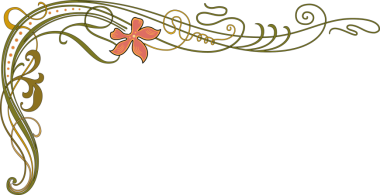 Сказка о царе Салтане
Борис Васильевич
Зворыкин
Правильно
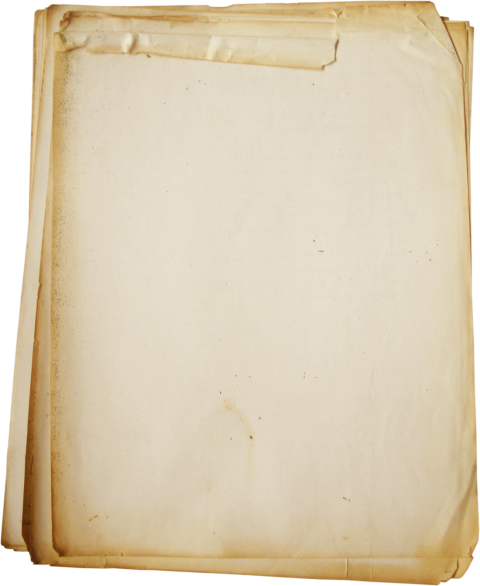 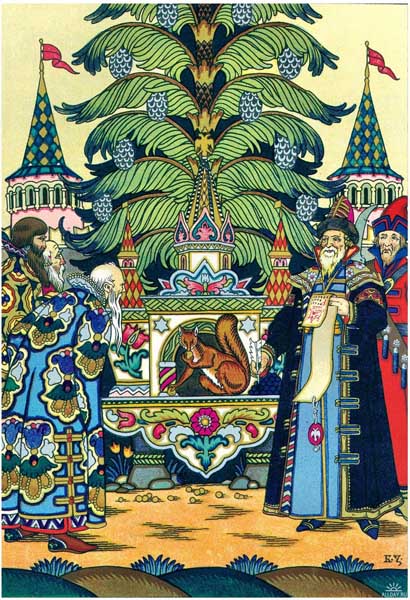 Ель растет 
перед дворцом, 
А под ней 
хрустальный дом; 
Белка там живет ручная, 
Да затейница какая! 
Белка песенки поет 
Да орешки все грызет…
Сказка о рыбаке и рыбке
Подумай хорошо
Неправильно
Сказка и мёртвой царевне и о семи богатырях
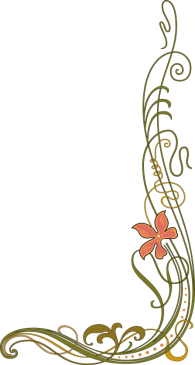 Подумай еще
Сказка о попе и работнике его Балде
Сказка о золотом петушке
Увы, неверно